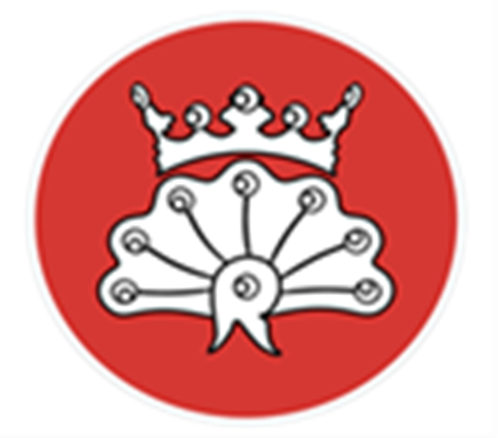 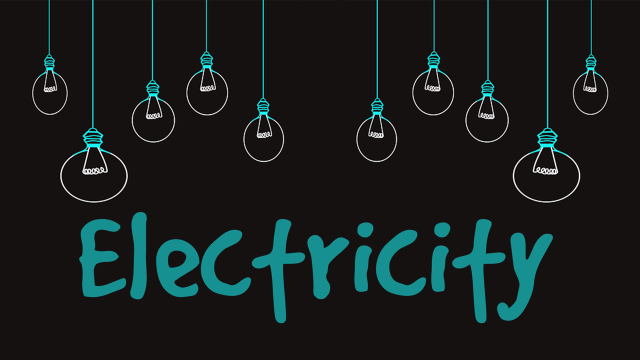 What does electricity need to work?
Year 6 Summer 5
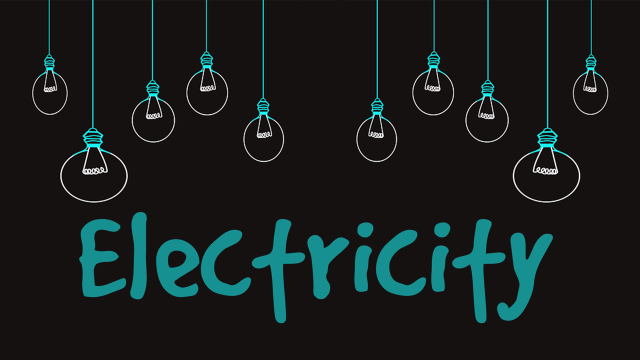 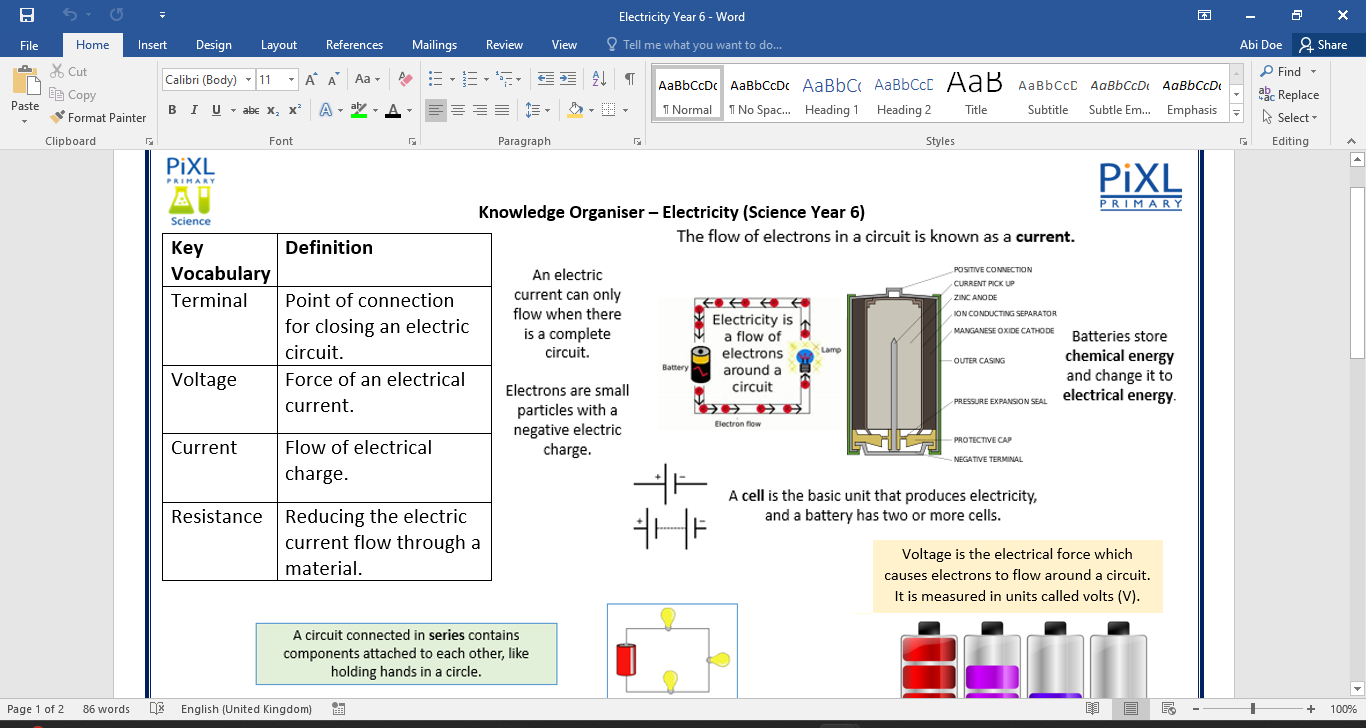 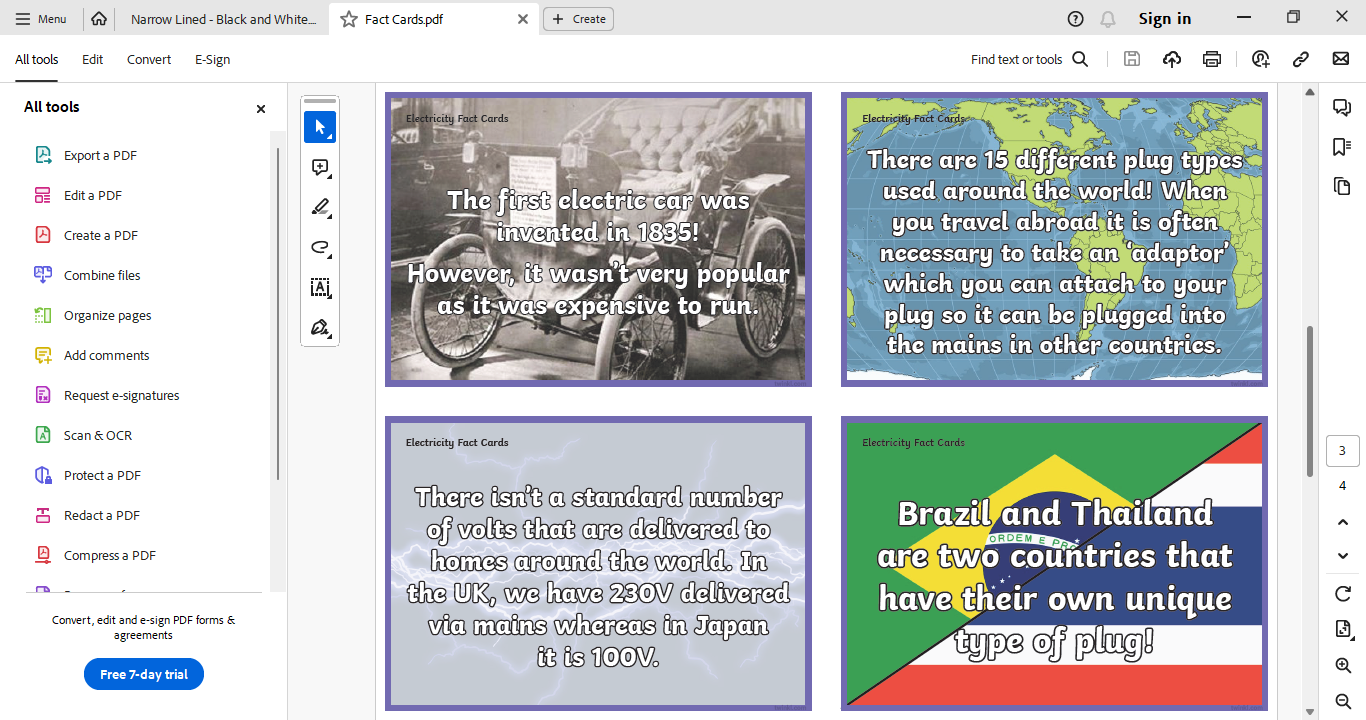 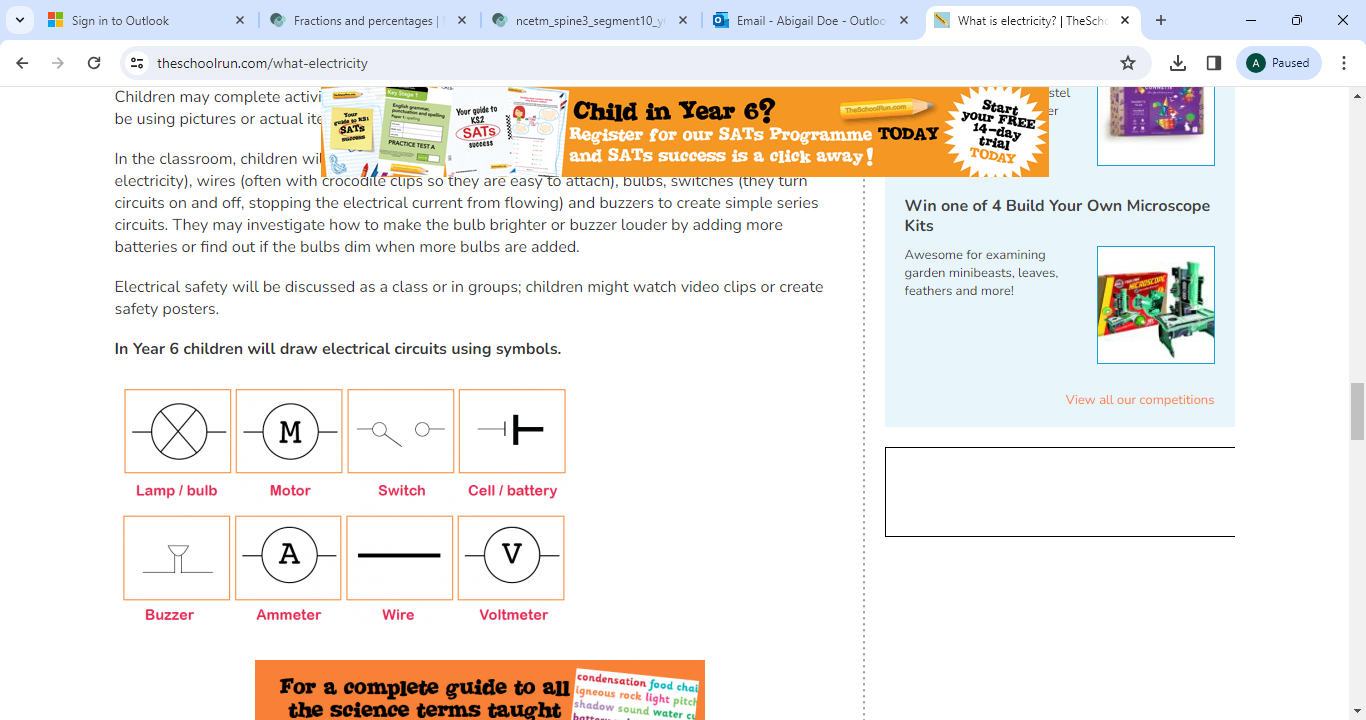 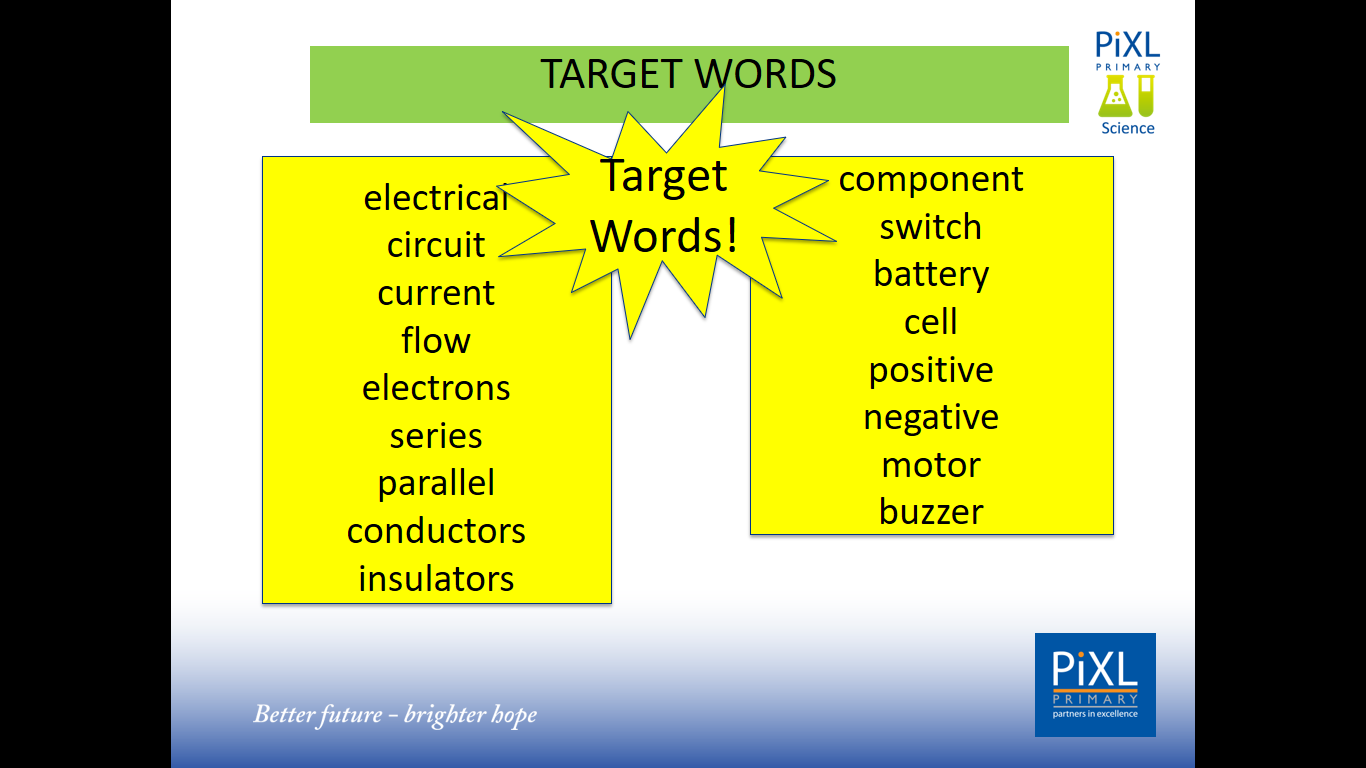